UPN “VETERAN” YOGYAKARTA
E-Commerce
Chapter 7
Hari Prapcoyo,S.Kom., M.ICT

Sistem Informasi
Social, mobile, and local marketing
Learning objective:
Understanding the difference between traditional online marketing and new social mobile marketing platforms and the relationships between social, mobile, and local marketing.
The social marketing process from fan acquisition to sales and the marketing capabilities of social marketing platforms
The key elements of a mobile marketing campaign
The capabilities of location based local marketing.
Introduction to social, mobile and local marketing
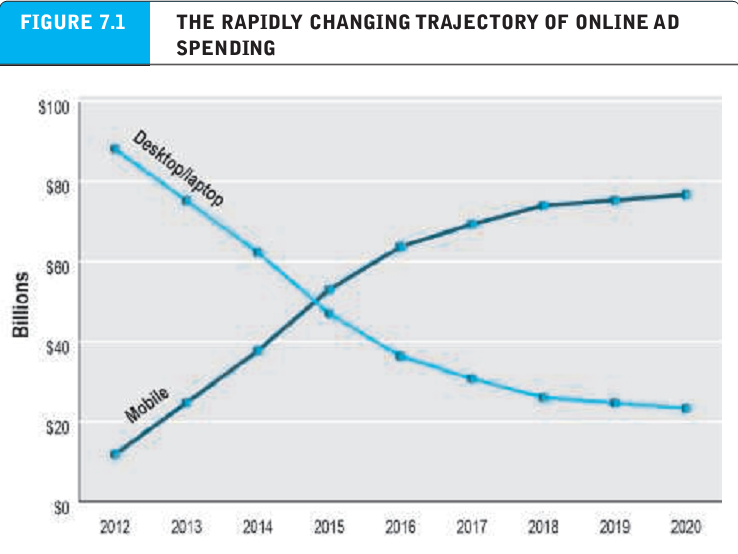 What’s the idea? (the visioning process)
Where’s the money: business and revenue model.
Who and where is the target audience?
Characterize the marketplace
Where’s the content coming from?
Introduction to social, mobile and local marketing
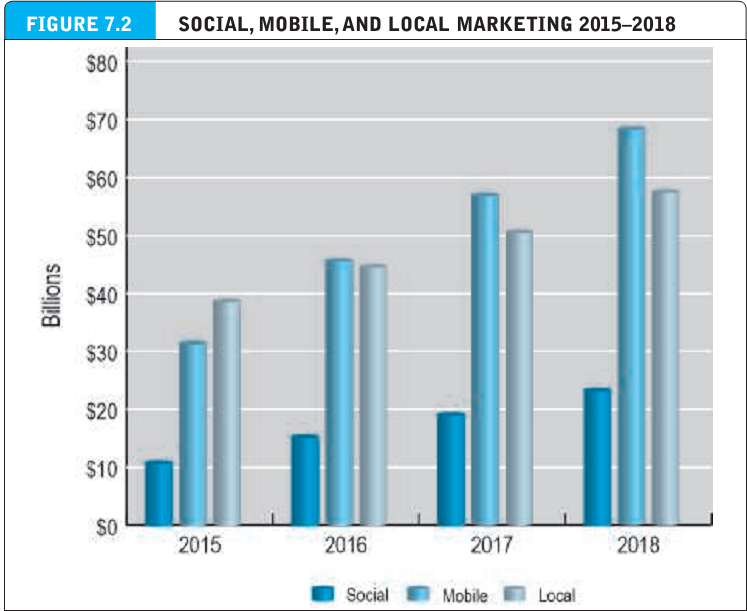 What’s the idea? (the visioning process)
Where’s the money: business and revenue model.
Who and where is the target audience?
Characterize the marketplace
Where’s the content coming from?
Introduction to social, mobile and local marketing
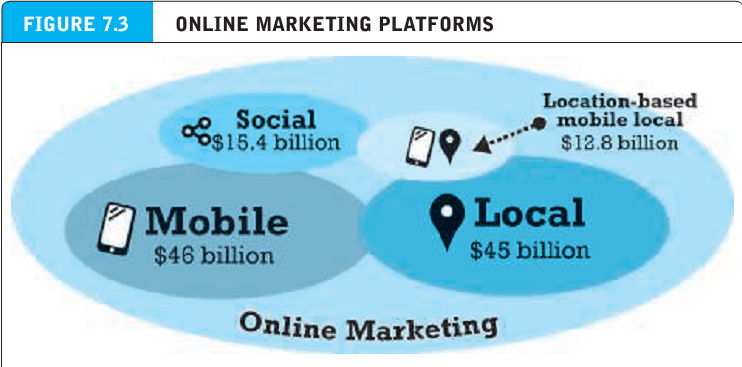 What’s the idea? (the visioning process)
Where’s the money: business and revenue model.
Who and where is the target audience?
Characterize the marketplace
Where’s the content coming from?
Social marketing
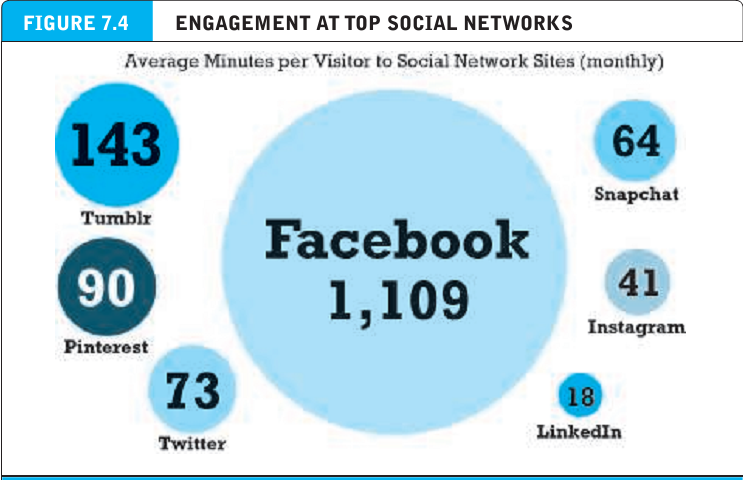 What’s the idea? (the visioning process)
Where’s the money: business and revenue model.
Who and where is the target audience?
Characterize the marketplace
Where’s the content coming from?
Social marketing players
Dark social : those forms of social sharing that occurs off the major social networks, through alternative communication tools such as e-mail, instant messages, texts and mobile messaging apps.
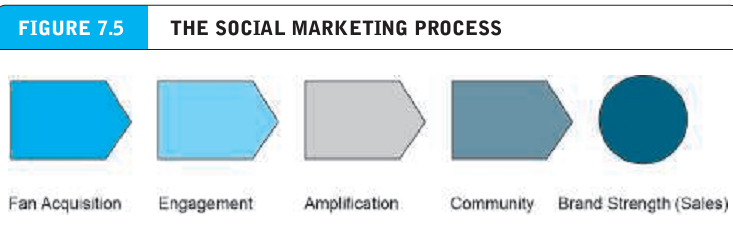 The social marketing process
Fan acquisition : attracting people to your marketing messages.
Engagement : encouraging visitors to interact with your content and brand.
Amplification : encouraging visitors to share their likes and comments with their friends.
Community : a stable group of fans engaged and communication with one another over a substantial period of time about your brand.
Facebook marketing
Social density : refers to the number of interactions among members of a group and reflects the “connectedness” of a group, even if these connections are forced on users.
Reaction buttons : gives users a chance to share their feelings about content and other objects they are viewing.
Facebook exchange (FBX) : a real-time bidding system that allows advertiser to target their ads based on personal information provided by facebook.
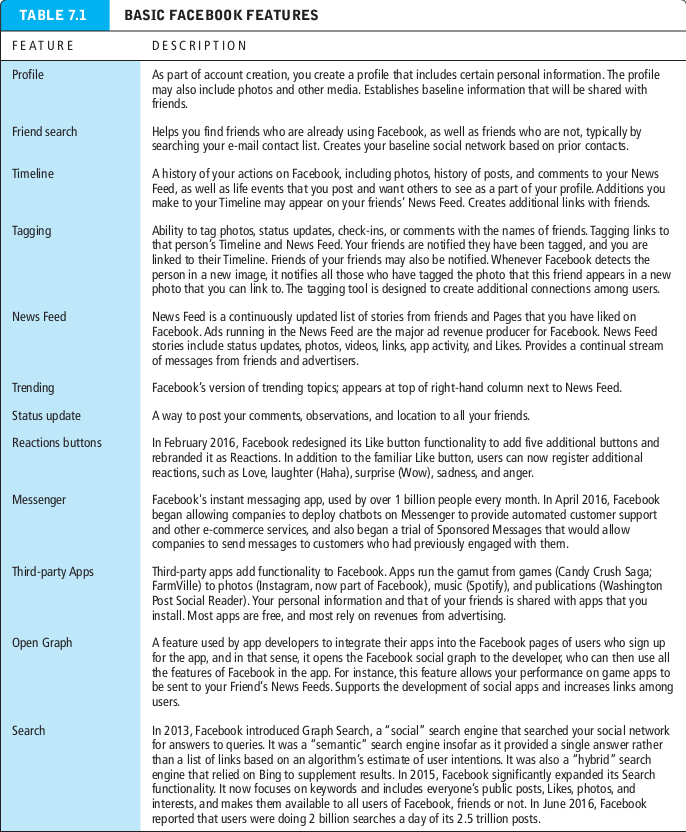 Facebook marketing
Social density : refers to the number of interactions among members of a group and reflects the “connectedness” of a group, even if these connections are forced on users.
Reaction buttons : gives users a chance to share their feelings about content and other objects they are viewing.
Facebook exchange (FBX) : a real-time bidding system that allows advertiser to target their ads based on personal information provided by facebook.
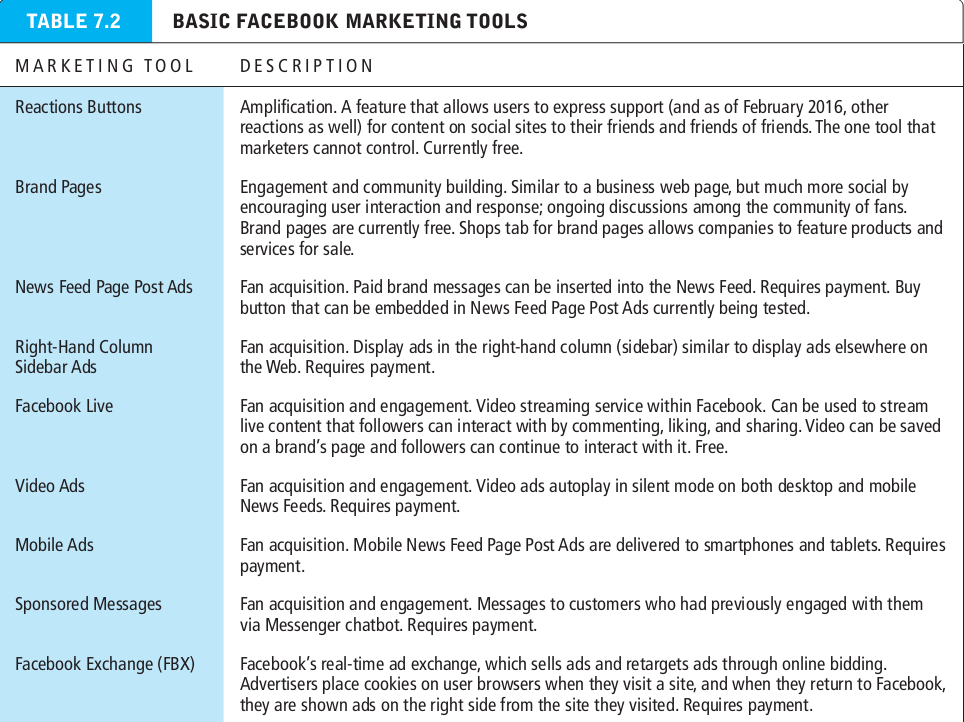 Facebook marketing
Social density : refers to the number of interactions among members of a group and reflects the “connectedness” of a group, even if these connections are forced on users.
Reaction buttons : gives users a chance to share their feelings about content and other objects they are viewing.
Facebook exchange (FBX) : a real-time bidding system that allows advertiser to target their ads based on personal information provided by facebook.
Twitter marketing
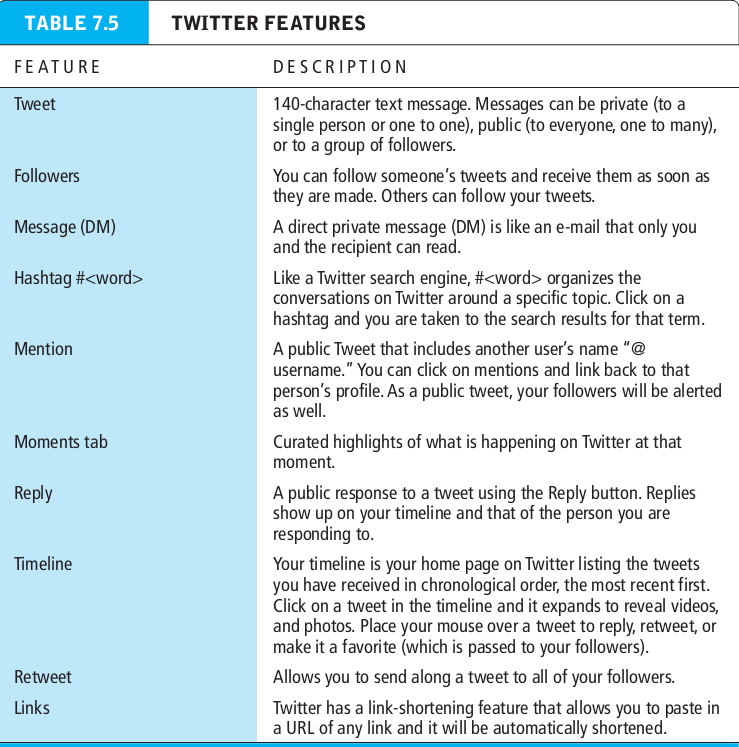 Social density : refers to the number of interactions among members of a group and reflects the “connectedness” of a group, even if these connections are forced on users.
Reaction buttons : gives users a chance to share their feelings about content and other objects they are viewing.
Facebook exchange (FBX) : a real-time bidding system that allows advertiser to target their ads based on personal information provided by facebook.
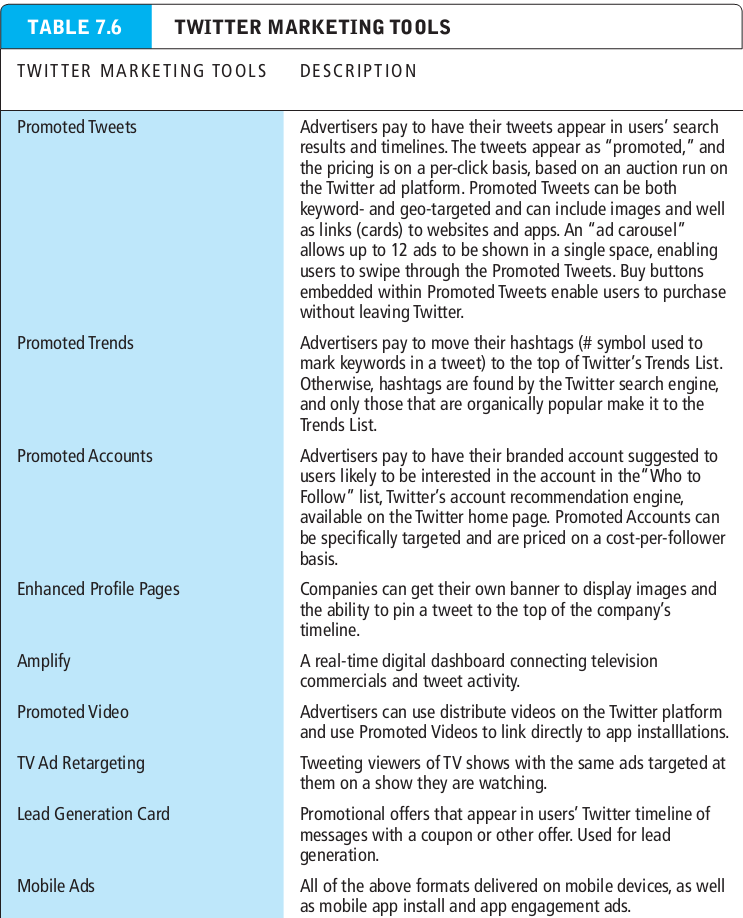 Twitter marketing
Social density : refers to the number of interactions among members of a group and reflects the “connectedness” of a group, even if these connections are forced on users.
Reaction buttons : gives users a chance to share their feelings about content and other objects they are viewing.
Facebook exchange (FBX) : a real-time bidding system that allows advertiser to target their ads based on personal information provided by facebook.
Twitter marketing
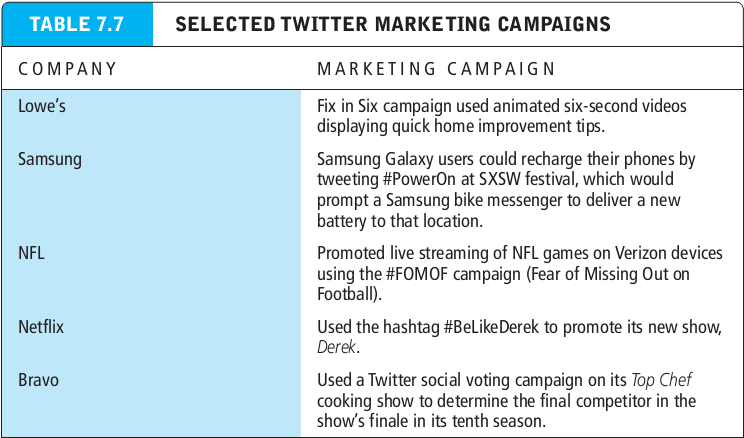 Social density : refers to the number of interactions among members of a group and reflects the “connectedness” of a group, even if these connections are forced on users.
Reaction buttons : gives users a chance to share their feelings about content and other objects they are viewing.
Facebook exchange (FBX) : a real-time bidding system that allows advertiser to target their ads based on personal information provided by facebook.
Twitter marketing
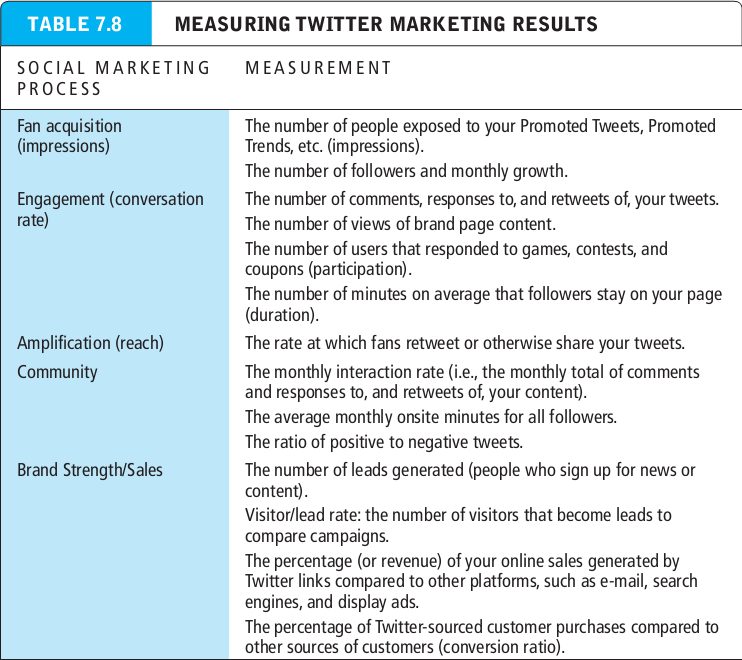 Social density : refers to the number of interactions among members of a group and reflects the “connectedness” of a group, even if these connections are forced on users.
Reaction buttons : gives users a chance to share their feelings about content and other objects they are viewing.
Facebook exchange (FBX) : a real-time bidding system that allows advertiser to target their ads based on personal information provided by facebook.
Pinterest marketing
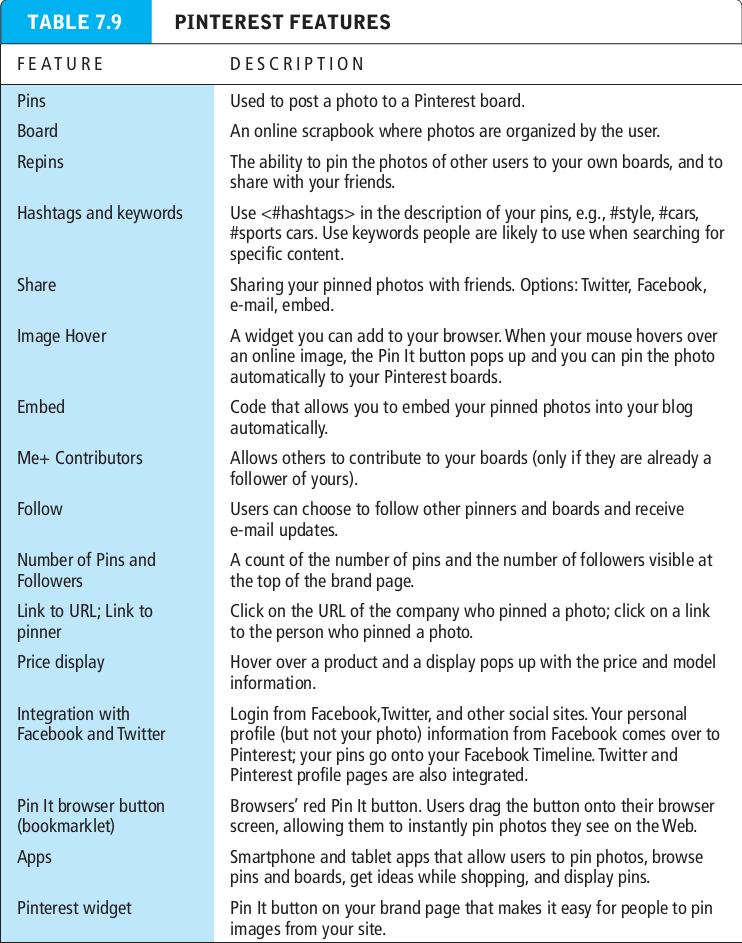 Social density : refers to the number of interactions among members of a group and reflects the “connectedness” of a group, even if these connections are forced on users.
Reaction buttons : gives users a chance to share their feelings about content and other objects they are viewing.
Facebook exchange (FBX) : a real-time bidding system that allows advertiser to target their ads based on personal information provided by facebook.
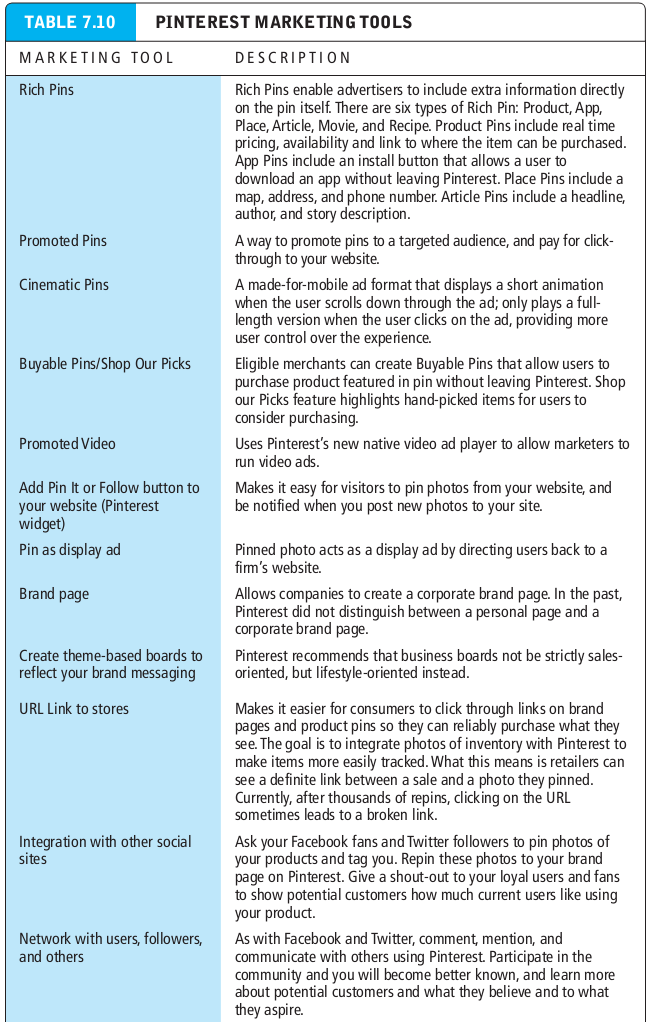 Twitter marketing
Social density : refers to the number of interactions among members of a group and reflects the “connectedness” of a group, even if these connections are forced on users.
Reaction buttons : gives users a chance to share their feelings about content and other objects they are viewing.
Facebook exchange (FBX) : a real-time bidding system that allows advertiser to target their ads based on personal information provided by facebook.
Twitter marketing
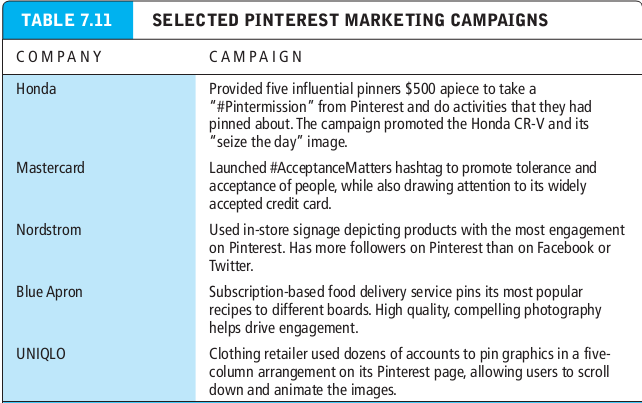 Social density : refers to the number of interactions among members of a group and reflects the “connectedness” of a group, even if these connections are forced on users.
Reaction buttons : gives users a chance to share their feelings about content and other objects they are viewing.
Facebook exchange (FBX) : a real-time bidding system that allows advertiser to target their ads based on personal information provided by facebook.
Marketing on other social networks
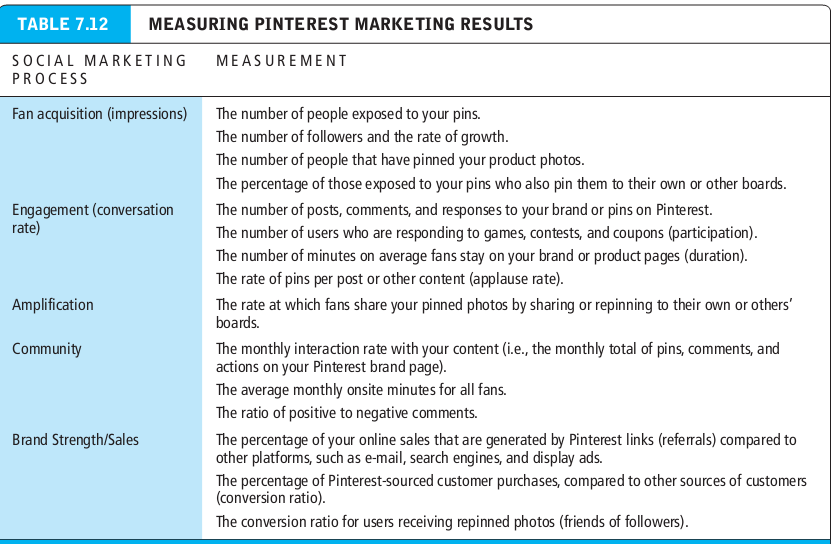 Social density : refers to the number of interactions among members of a group and reflects the “connectedness” of a group, even if these connections are forced on users.
Reaction buttons : gives users a chance to share their feelings about content and other objects they are viewing.
Facebook exchange (FBX) : a real-time bidding system that allows advertiser to target their ads based on personal information provided by facebook.
Mobile marketing
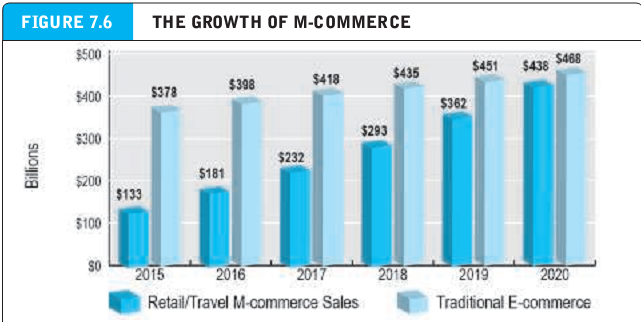 Social density : refers to the number of interactions among members of a group and reflects the “connectedness” of a group, even if these connections are forced on users.
Reaction buttons : gives users a chance to share their feelings about content and other objects they are viewing.
Facebook exchange (FBX) : a real-time bidding system that allows advertiser to target their ads based on personal information provided by facebook.
Mobile marketing
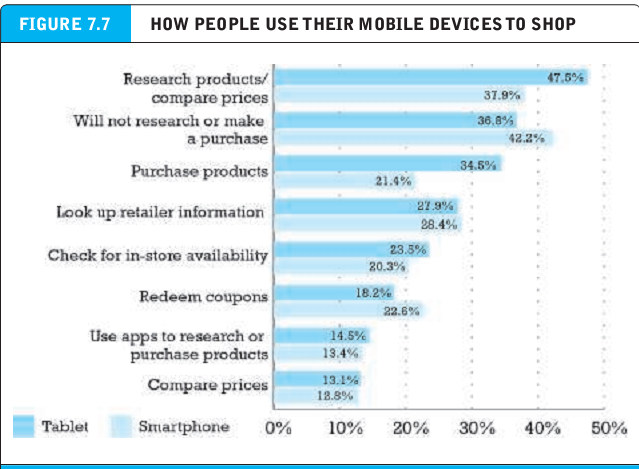 Social density : refers to the number of interactions among members of a group and reflects the “connectedness” of a group, even if these connections are forced on users.
Reaction buttons : gives users a chance to share their feelings about content and other objects they are viewing.
Facebook exchange (FBX) : a real-time bidding system that allows advertiser to target their ads based on personal information provided by facebook.
Mobile marketing
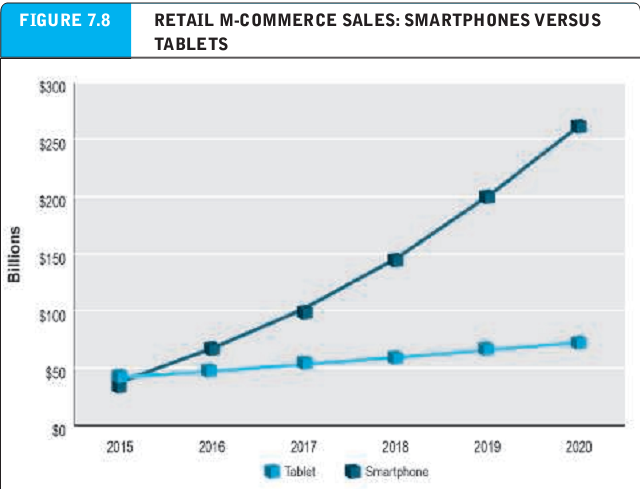 Social density : refers to the number of interactions among members of a group and reflects the “connectedness” of a group, even if these connections are forced on users.
Reaction buttons : gives users a chance to share their feelings about content and other objects they are viewing.
Facebook exchange (FBX) : a real-time bidding system that allows advertiser to target their ads based on personal information provided by facebook.
Mobile marketing
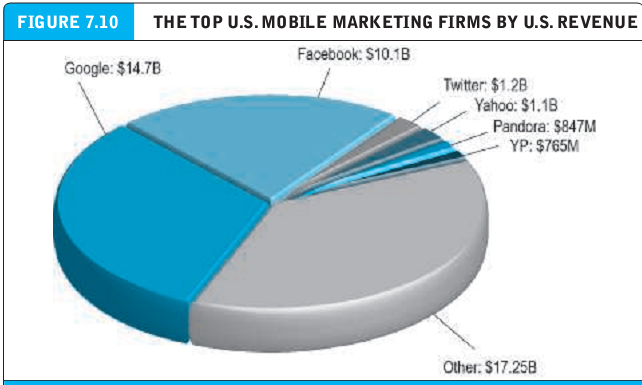 Social density : refers to the number of interactions among members of a group and reflects the “connectedness” of a group, even if these connections are forced on users.
Reaction buttons : gives users a chance to share their feelings about content and other objects they are viewing.
Facebook exchange (FBX) : a real-time bidding system that allows advertiser to target their ads based on personal information provided by facebook.
Mobile marketing tools : ad formats
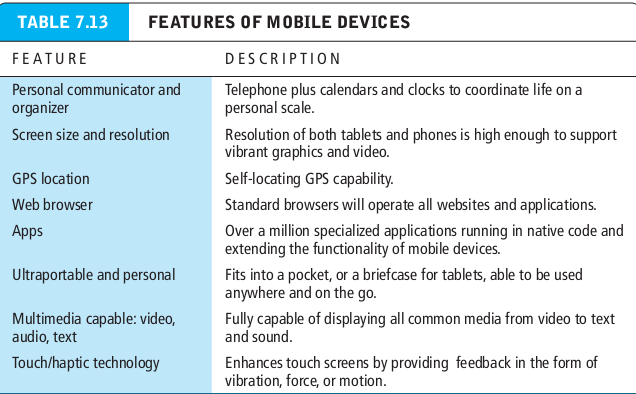 Social density : refers to the number of interactions among members of a group and reflects the “connectedness” of a group, even if these connections are forced on users.
Reaction buttons : gives users a chance to share their feelings about content and other objects they are viewing.
Facebook exchange (FBX) : a real-time bidding system that allows advertiser to target their ads based on personal information provided by facebook.
Mobile marketing tools : ad formats
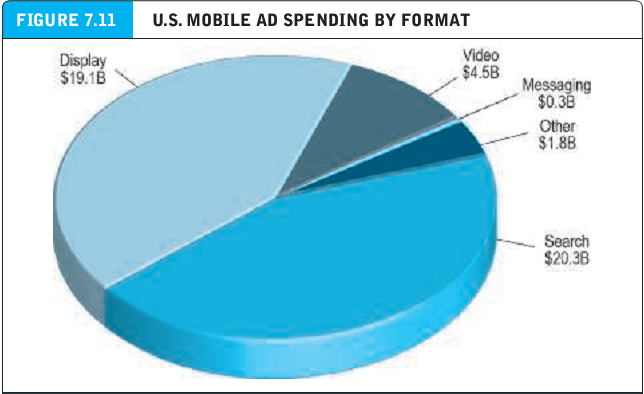 Social density : refers to the number of interactions among members of a group and reflects the “connectedness” of a group, even if these connections are forced on users.
Reaction buttons : gives users a chance to share their feelings about content and other objects they are viewing.
Facebook exchange (FBX) : a real-time bidding system that allows advertiser to target their ads based on personal information provided by facebook.
Mobile marketing tools : ad formats
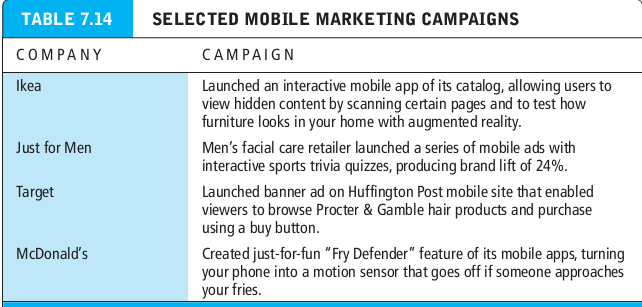 Social density : refers to the number of interactions among members of a group and reflects the “connectedness” of a group, even if these connections are forced on users.
Reaction buttons : gives users a chance to share their feelings about content and other objects they are viewing.
Facebook exchange (FBX) : a real-time bidding system that allows advertiser to target their ads based on personal information provided by facebook.
Measuring mobile marketing results
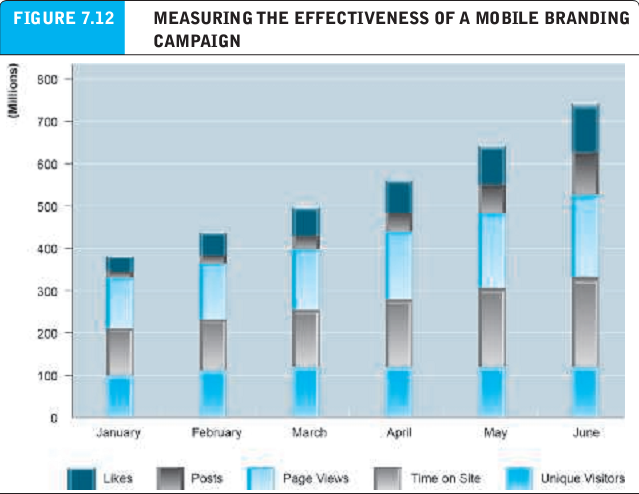 Social density : refers to the number of interactions among members of a group and reflects the “connectedness” of a group, even if these connections are forced on users.
Reaction buttons : gives users a chance to share their feelings about content and other objects they are viewing.
Facebook exchange (FBX) : a real-time bidding system that allows advertiser to target their ads based on personal information provided by facebook.
Local and location based mobile marketing
Location-based marketing : targets marketing messages to users based on their location
Location-based services : involve providing services to users based on their location.
Local and location based mobile marketing
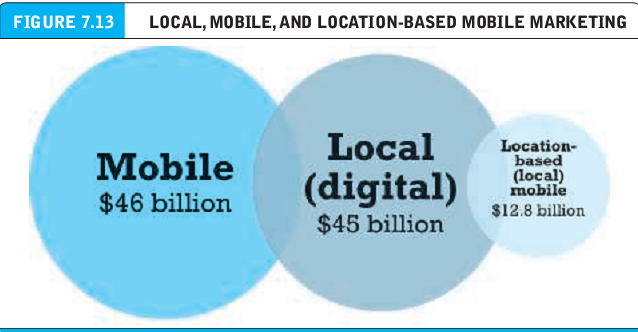 Local and location based mobile marketing
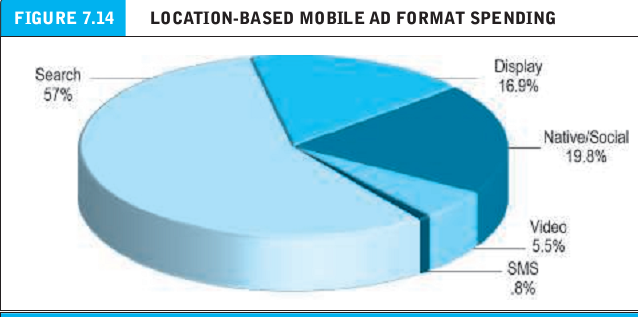 Location based marketing platforms : the technologies
Geo-aware : techniques that identify the location of a user’s device and then target marketing to the device.
Proximity marketing : techniques that identify a perimeter around a physical location, and then target ads to users within the perimeter, recommending actions possible within the fenced-in area.
Location based marketing platforms : the technologies
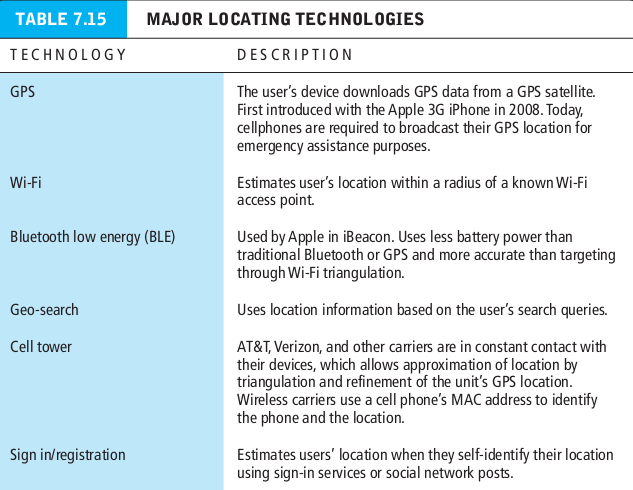 Geo-aware : techniques that identify the location of a user’s device and then target marketing to the device.
Proximity marketing : techniques that identify a perimeter around a physical location, and then target ads to users within the perimeter, recommending actions possible within the fenced-in area.
Location based marketing platforms : the technologies
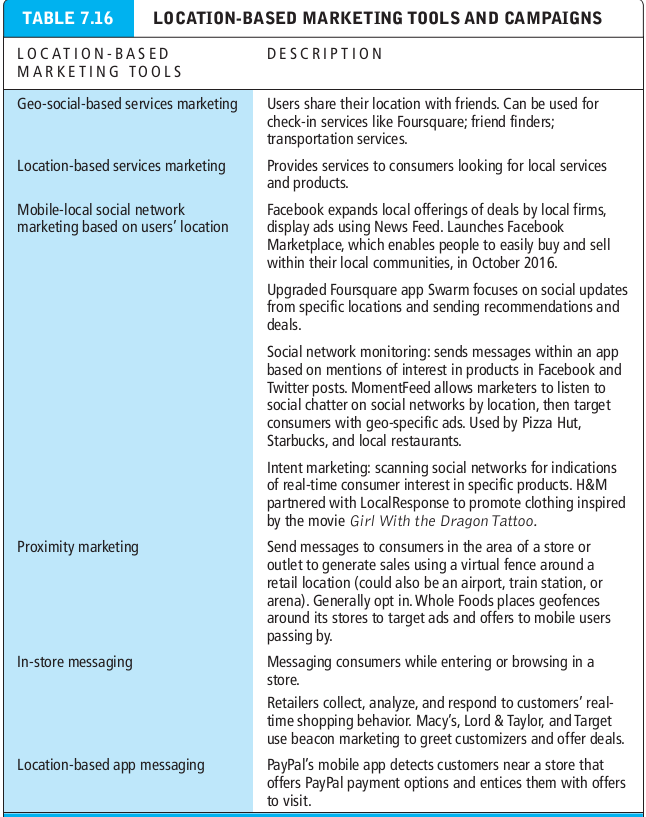 Geo-aware : techniques that identify the location of a user’s device and then target marketing to the device.
Proximity marketing : techniques that identify a perimeter around a physical location, and then target ads to users within the perimeter, recommending actions possible within the fenced-in area.
Measuring location-based marketing results
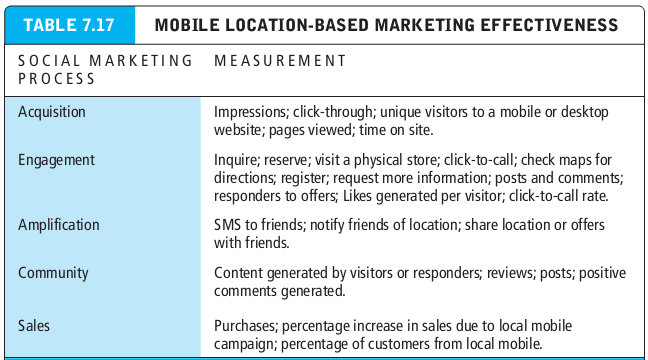 Geo-aware : techniques that identify the location of a user’s device and then target marketing to the device.
Proximity marketing : techniques that identify a perimeter around a physical location, and then target ads to users within the perimeter, recommending actions possible within the fenced-in area.